ОБЩЕЕ ЗЕМЛЕВЕДЕНИЕ
Тема 6
Гидросфера Земли
Гидросфера – сплошная оболочка Земли, содержащая воду во всех агрегатных состояниях в пределах Мирового океана, криосферы (оболочка Земли, характеризующаяся содержанием воды в твердой фазе), литосферы и атмосферы и принимающая непосредственное участие в планетарном круговороте влаги
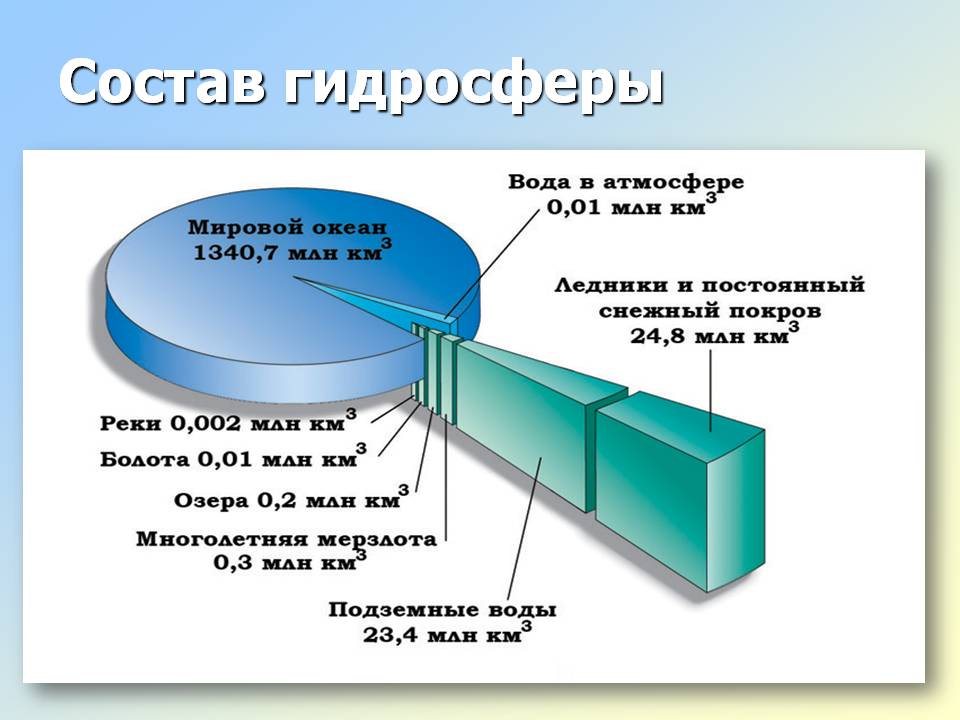 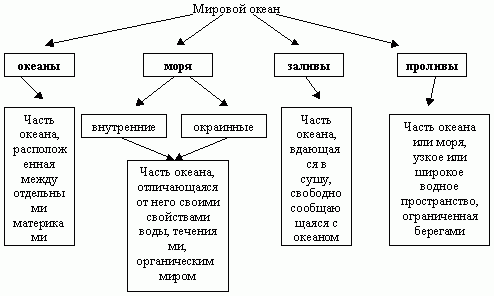 Основные морфометрические характеристики Мирового океана и его частей
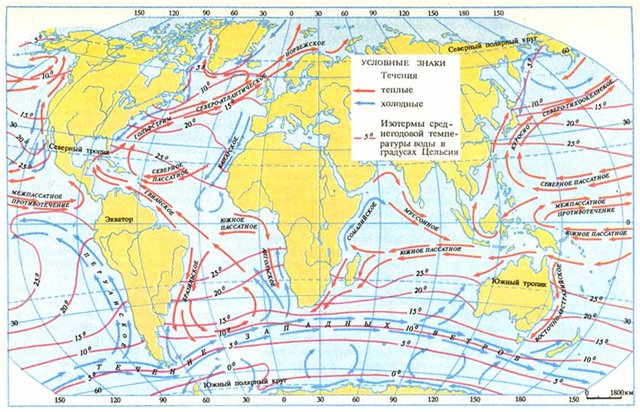 Схема поверхностных течений Мирового океана
Река – естественный водный поток, длительное время протекающий в сформированном им ложе – русле.
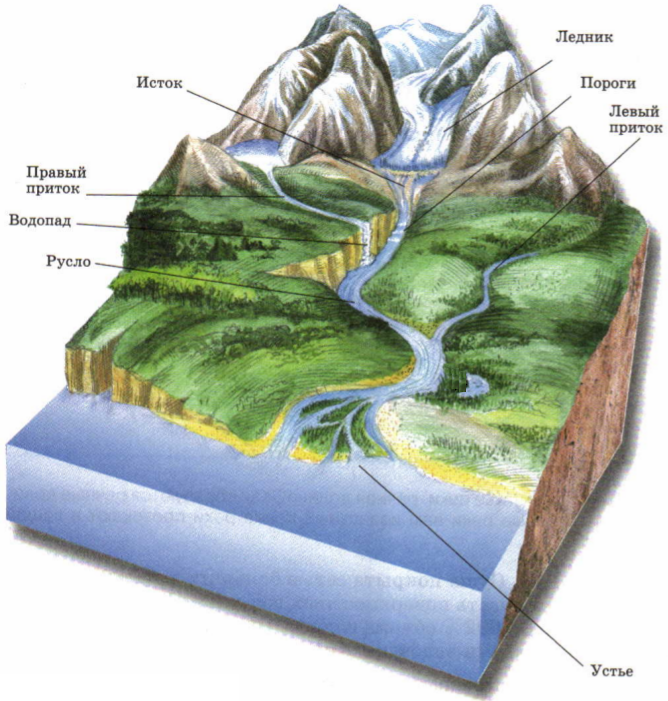 Питанием рек  - поступление воды в их русла. 
В питании рек принимают участие 
дождевые, 
талые снеговые, 
ледниковые
подземные воды
Колебания уровня воды в реке
половодье
паводок
межень
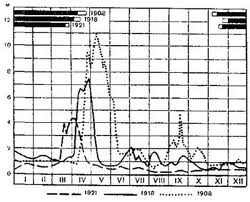 Озера – внутренние водоемы суши со стоячей или мало проточной водой, не сообщающиеся с океаном, с особыми условиями жизни и специфическими организмами.
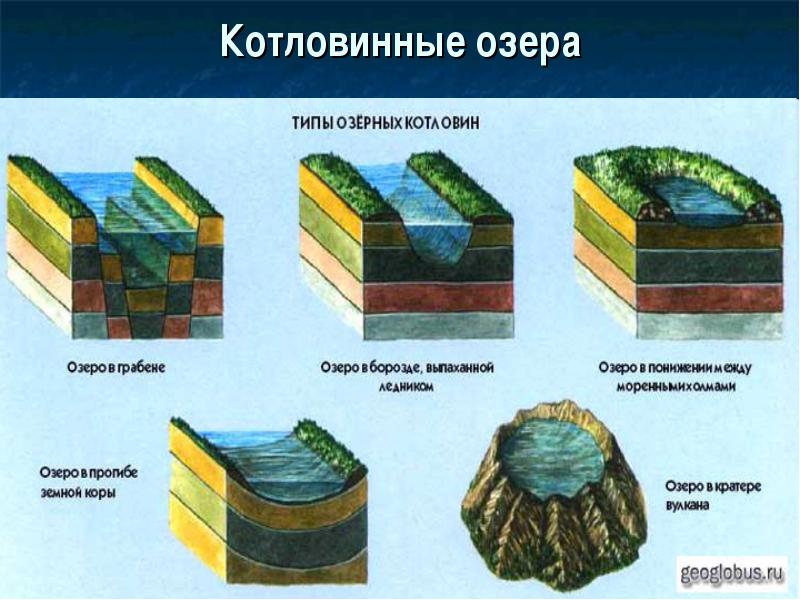 Подземные воды – воды верхней части литосферы, включающие воду в парообразном, жидком, твердом и химически связанном состоянии.
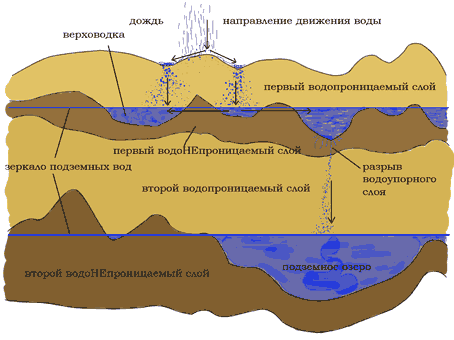 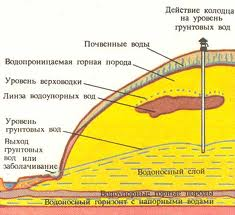 Болота – участки земной поверхности, избыточно увлажненные пресной или соленой водой, характеризующиеся затрудненным обменом газов, накоплением мертвого растительного вещества, переходящего в дальнейшем в торф.
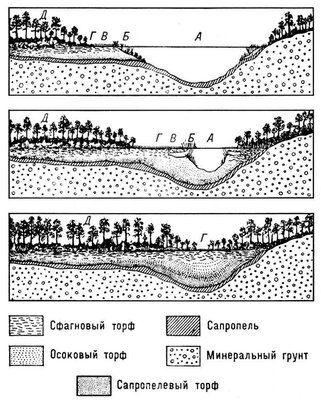 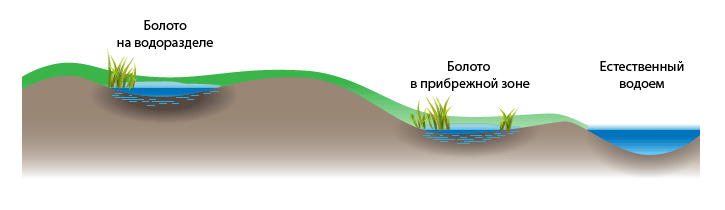 Заболоченные земли - избыточно увлажненные участки 
поверхности, с маломощным (менее 0,3 м) слоем торфа
Ледники – движущиеся многолетние толщи льда, возникшие на суше в результате накопления и постепенного преобразования твердых атмосферных осадков.
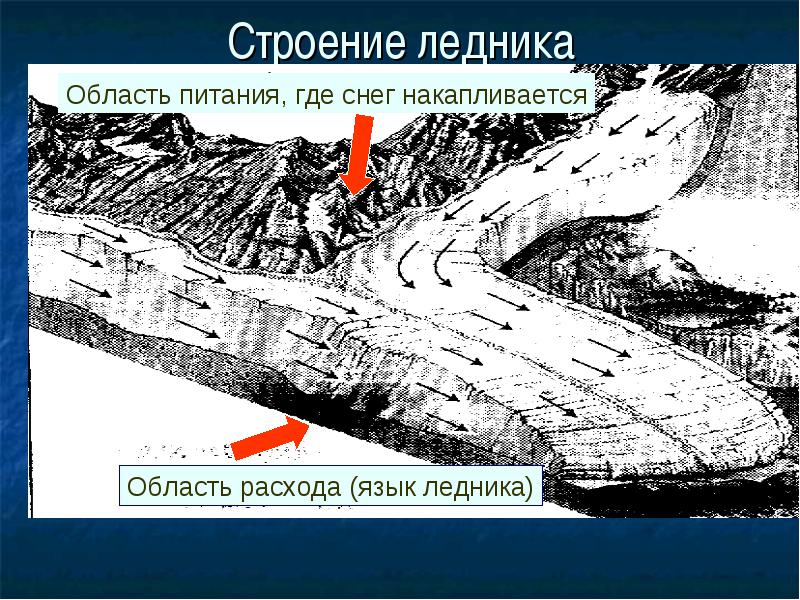 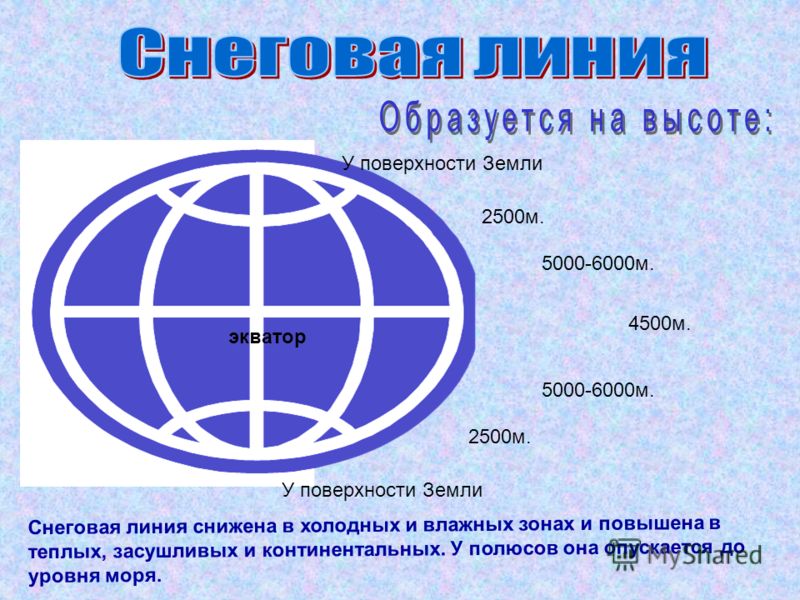